Quantifiers: much, many, a little, a few, …
Notes
Please mind, the notes will appear on the last slide. Don’t copy everything
Can you count these items?
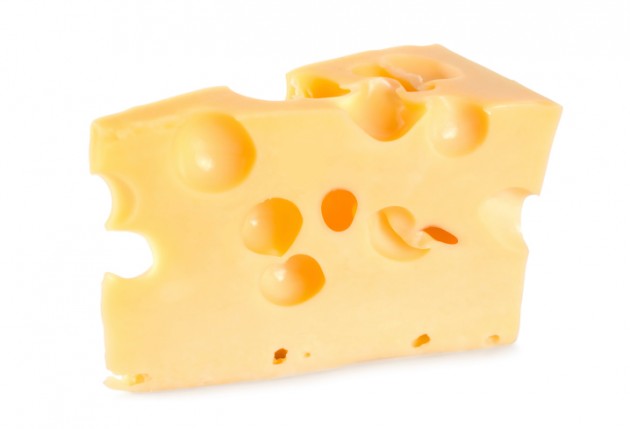 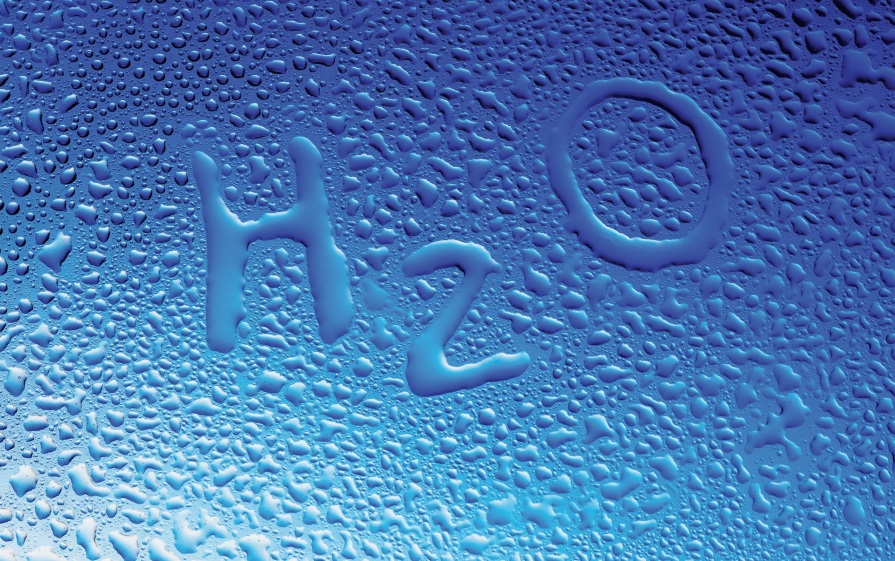 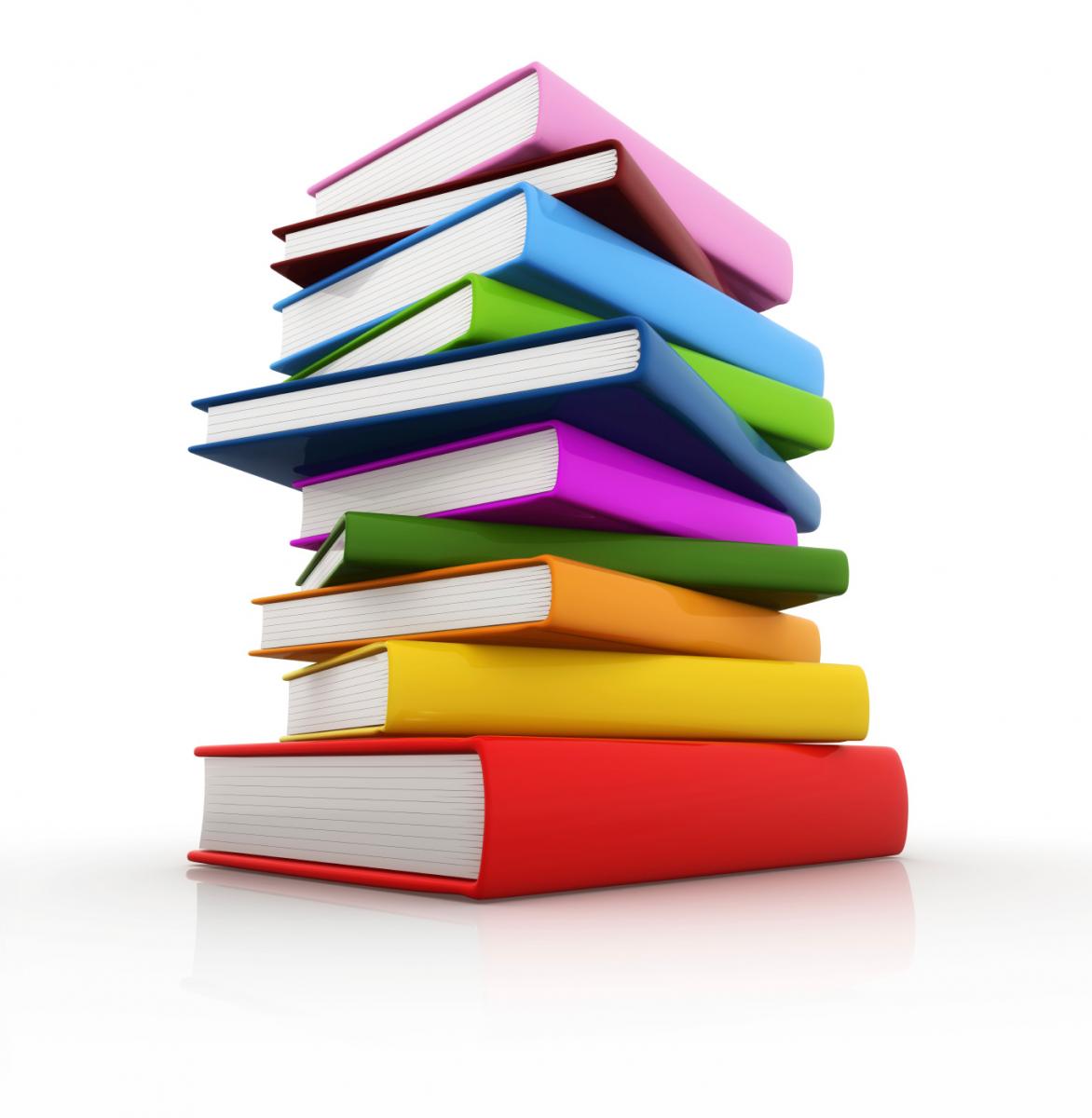 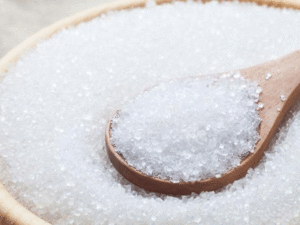 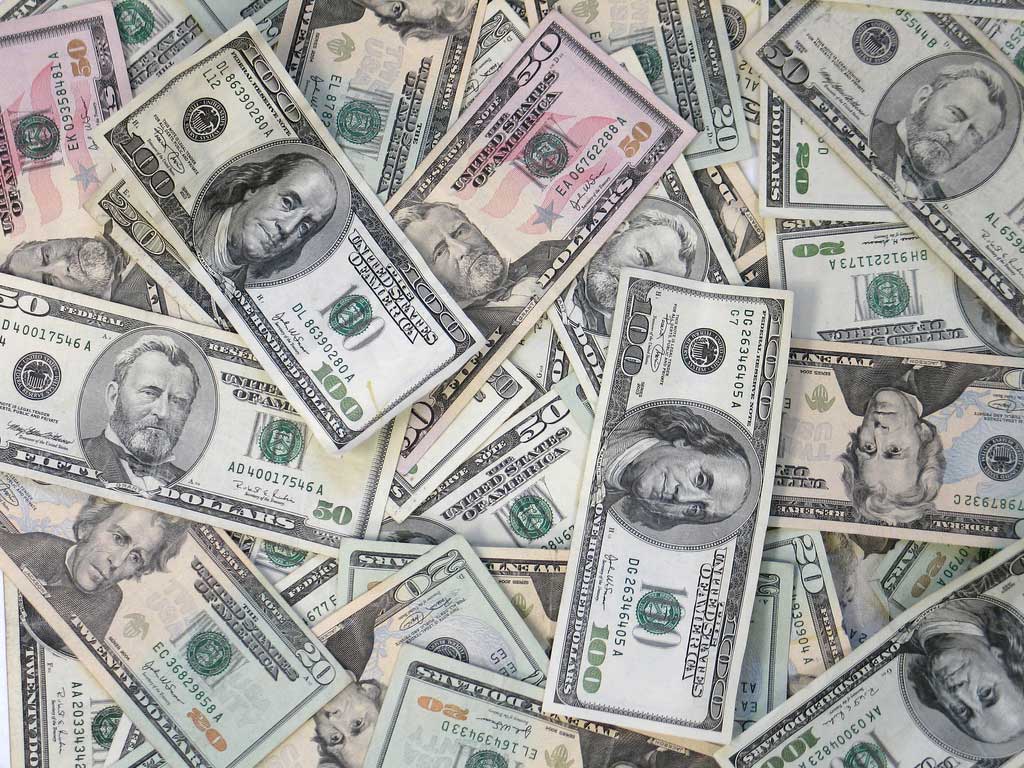 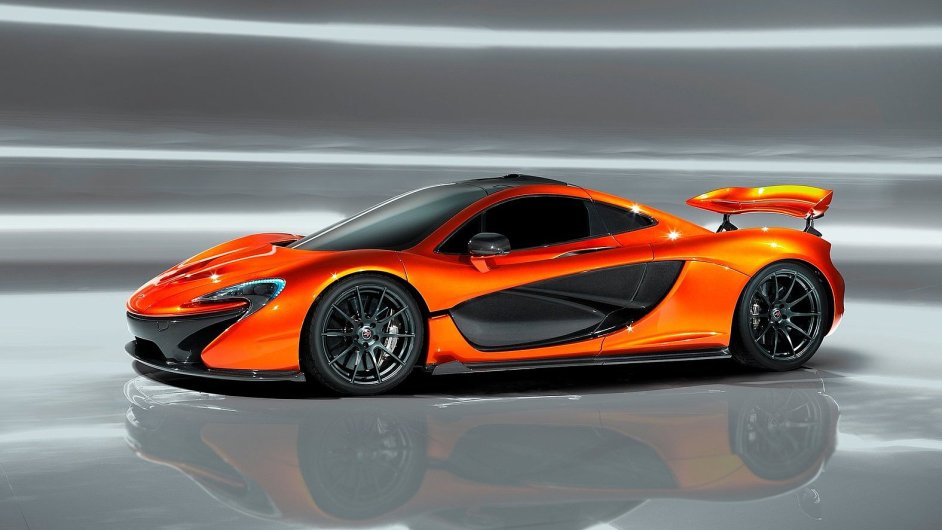 Much
Betekenis: veelVoor dingen die je niet kunt tellen

We get much snow in winter.

She is much older than me.
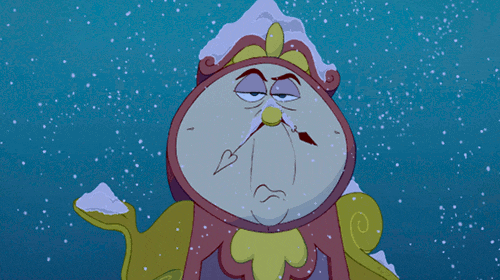 Many
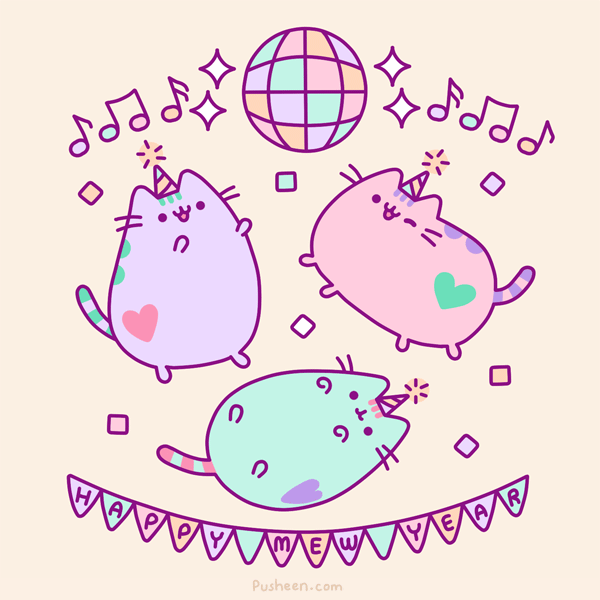 Betekenis: veel
Voor dingen die je wel kunt tellen

My sister has many cats.
Do you have many friends?
A lot of / lots of
Betekenis: veel
Voor telbare en ontelbare woorden
Alleen in bevestigende zinnen
There are a lot of trees in the park.

We get lots of snow in winter.
(a) little
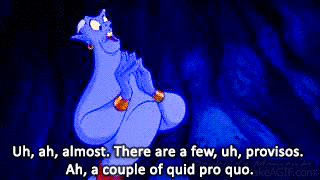 Betekenis: een beetje / weinig
Voor dingen die je niet kunt tellen

Would you like a little water?
There is little snow in the garden
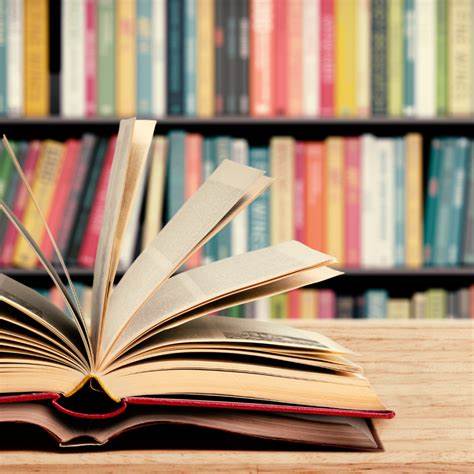 (a) few
Betekenis: een paar / weinig
Voor dingen die je wel kunt tellen

There are a few books on the tableFew people speak Latin
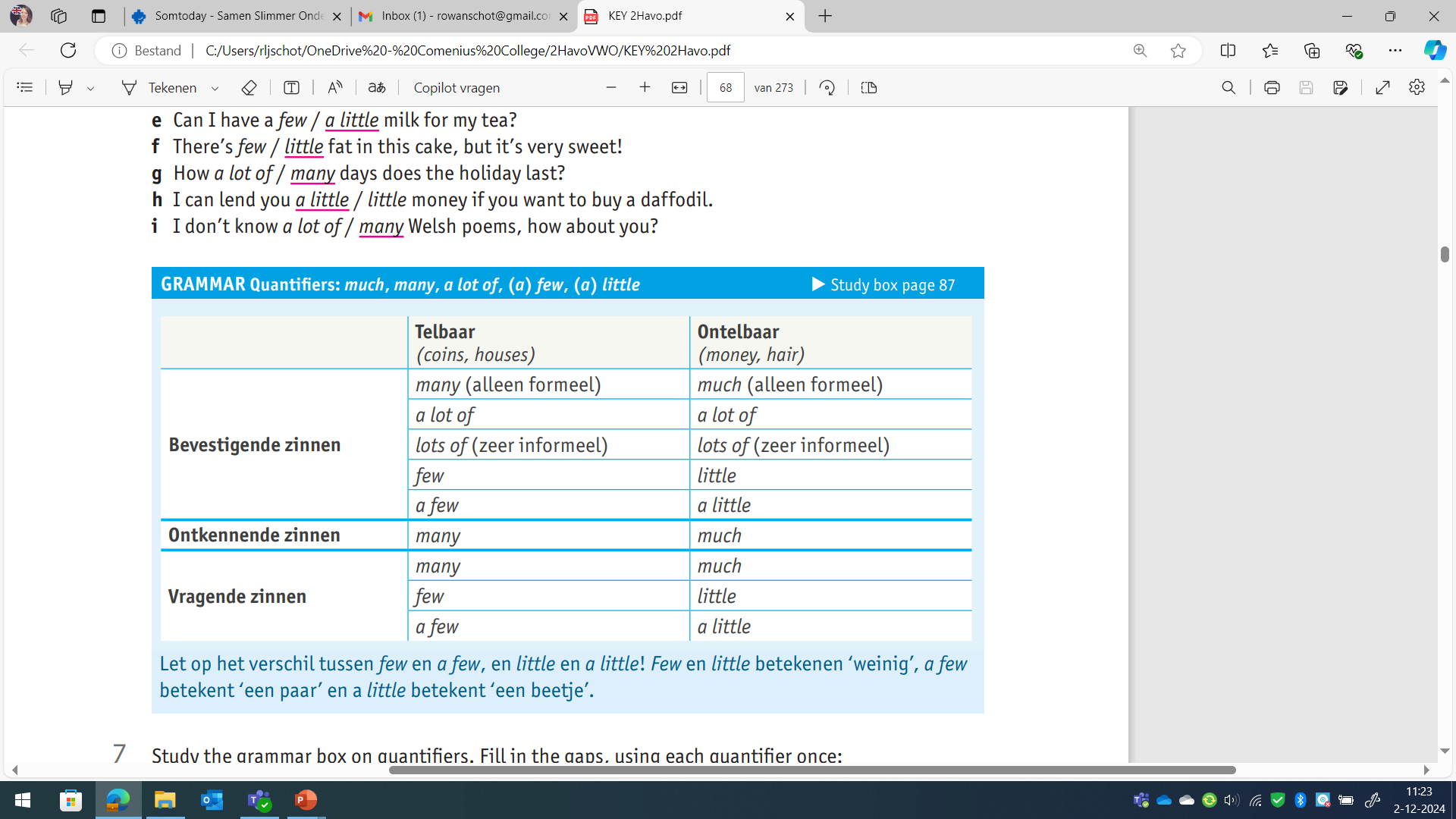 Notes
Notes - Quantifiers
Much = “veel”, voor ontelbare woorden (water, money, …)
Many = “veel”, voor telbare woorden (cats, hours, …)
A lot of / lots of = “veel”, informeel, voor telbare en ontelbare woorden, alleen in bevestigende zinnen

Little = “weinig”, voor ontelbare woorden
A little = “een paar” “een beetje”, voor ontelbare woorden
Few = “weinig”, voor telbare woorden
A few = “een paar”, voor telbare woorden
Besvestigende zin: I have 2 cats.
Vraagzin: Do you have any cats?
Ontkenning: I don’t have any cats
Are these sentences correct?
I have a little books in my backpack

There are much trees in this park.

My uncle is rich, he has many money.

There is much I don’t know about the universe.

I don’t know a lot about history
Would you like a few water?